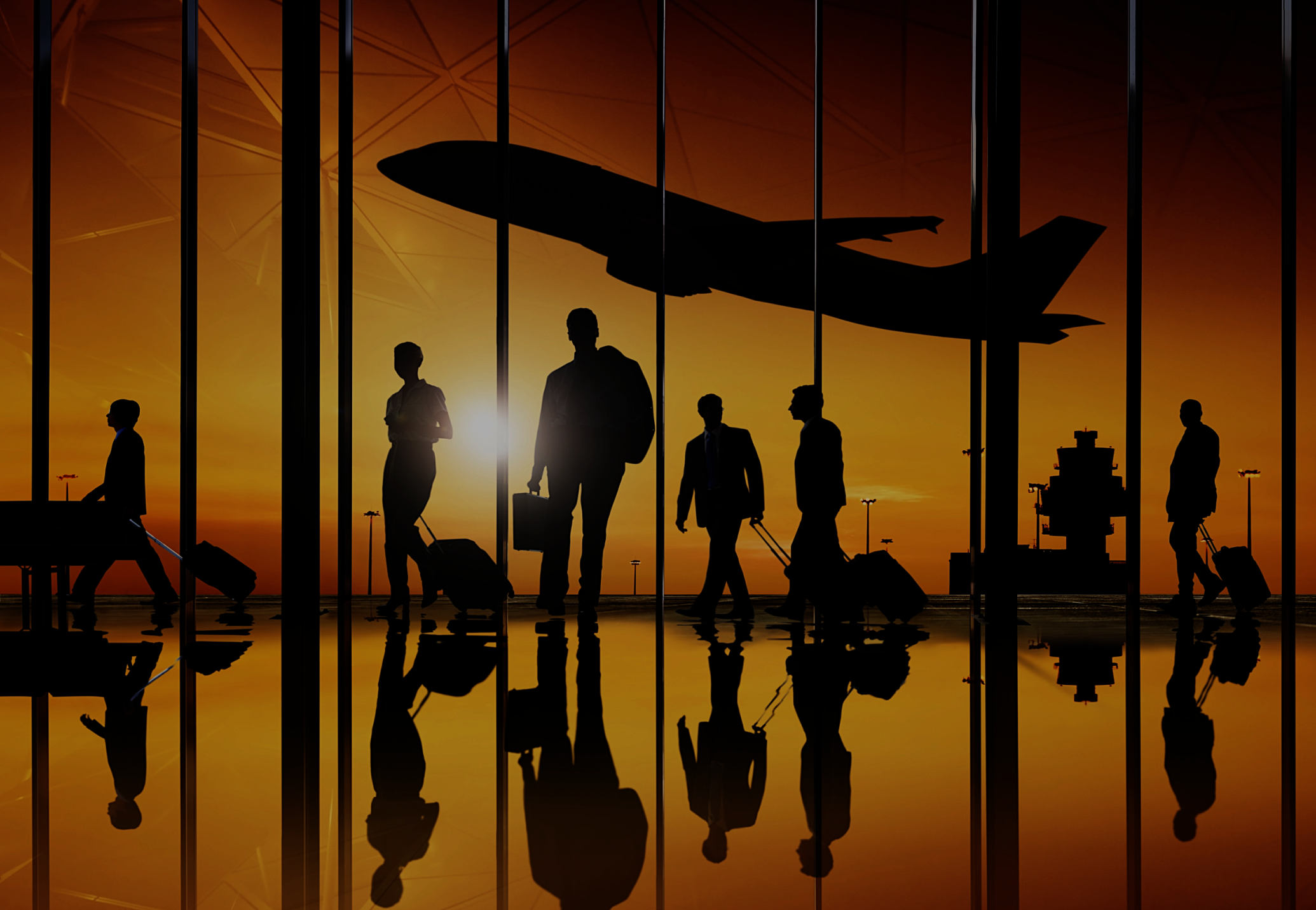 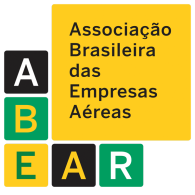 Salas para eventos e reuniões ABEAR
® Copyright 2016 ABEAR
dez./16
Localização
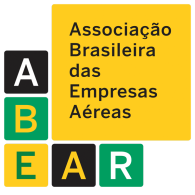 Av. Ibirapuera, 2.332 – Torre I – Conj. 22Moema - São Paulo – SP
3,5km do aeroporto de Congonhas (CGH)
- 1km do Shopping Ibirapuera

9,6km do Centro de São Paulo
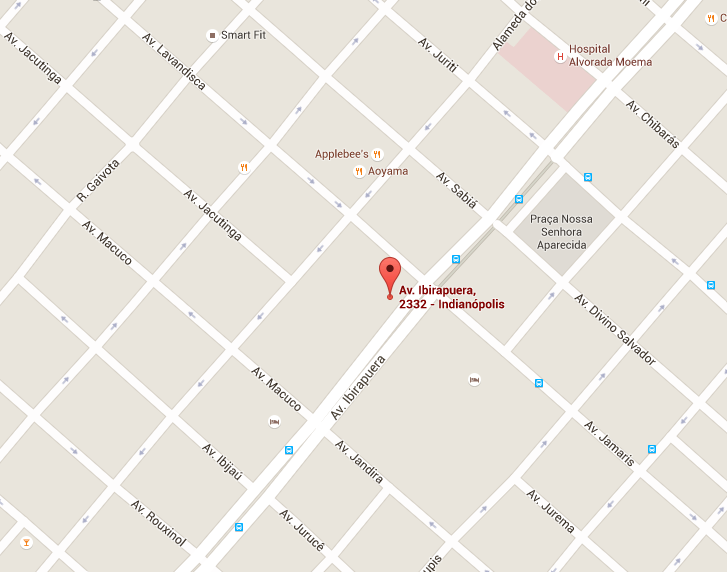 ® Copyright 2016 ABEAR
Sala Concorde (meio)
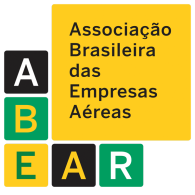 Equipamentos

TV 47 polegadas
Entrada VGA e HDMI
25 pontos de tomadas
® Copyright 2016 ABEAR
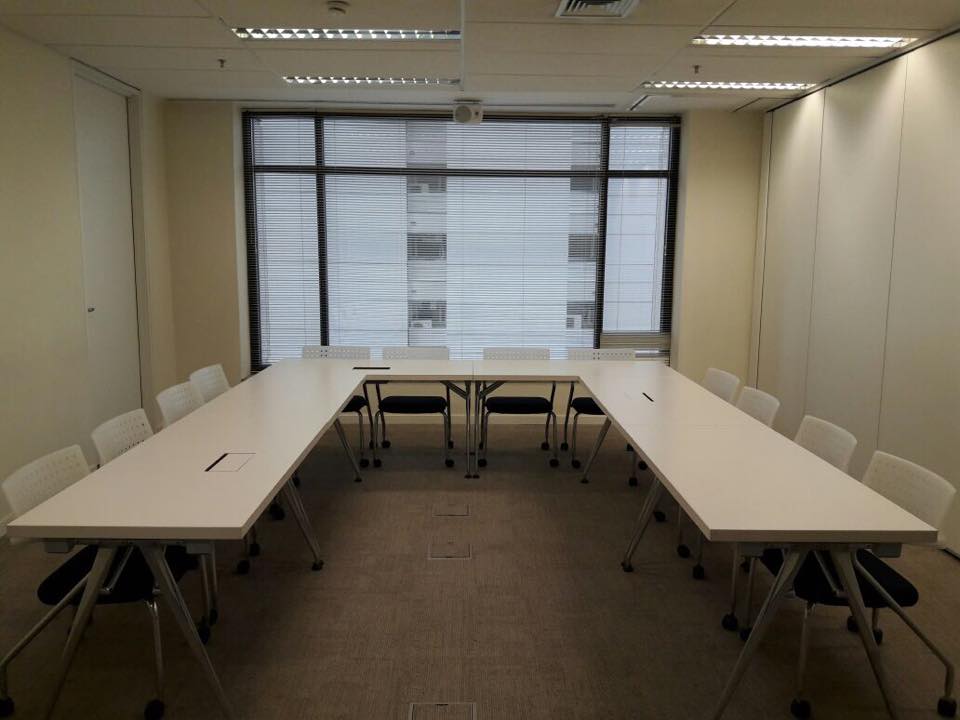 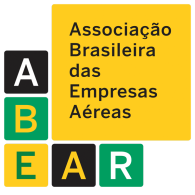 Concorde
Sala Demoiselle (grande)
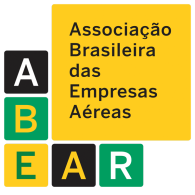 Equipamentos 

- 2 microfones sem fio

- 4 caixas de som pequenas

- Mesa de som com 4 entradas

Parede para projeção

Entrada HDMI

Projetor

36 pontos de tomadas
® Copyright 2016 ABEAR
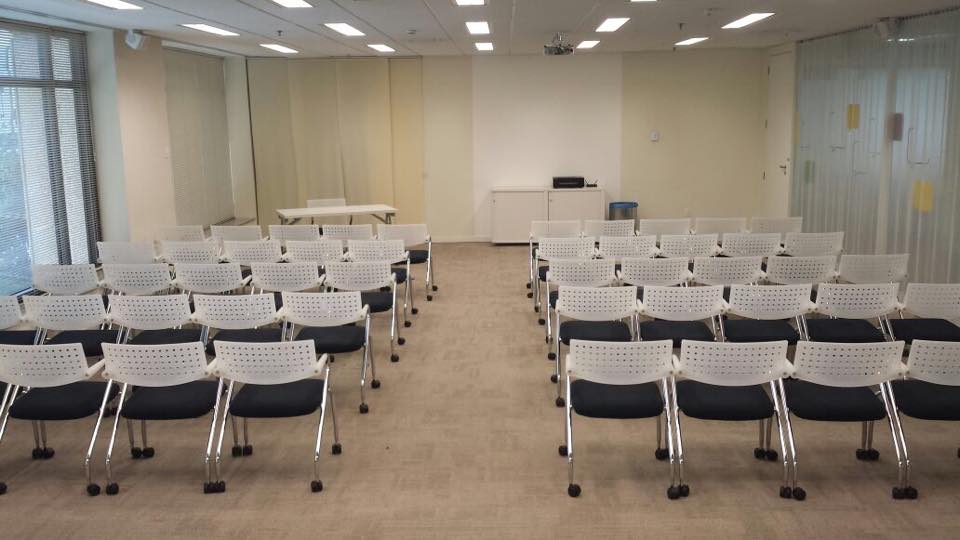 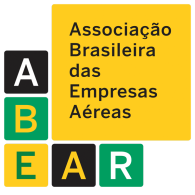 Demoiselle
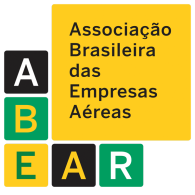 Salas Demoiselle + Concorde
Equipamentos

TV 47 polegadas
61 pontos de tomadas
2 microfones
4 caixas de som pequenas
Mesa de som com 4 entradas
Parede para projeção
Entrada HDMI
Projetor
® Copyright 2016 ABEAR
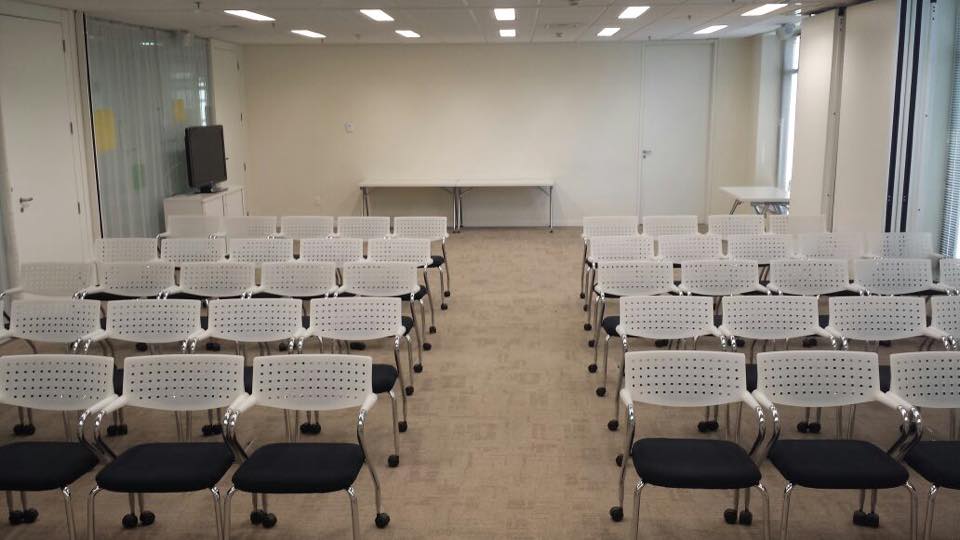 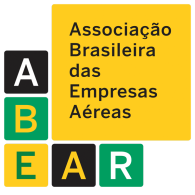 Demoiselle  + Concorde
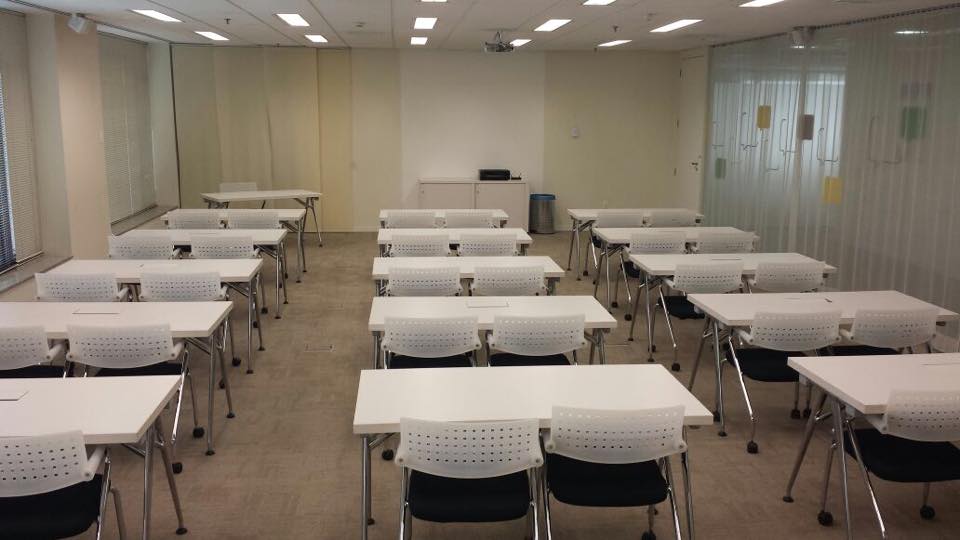 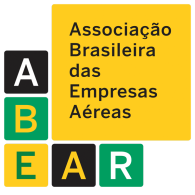 Demoiselle  + Concorde
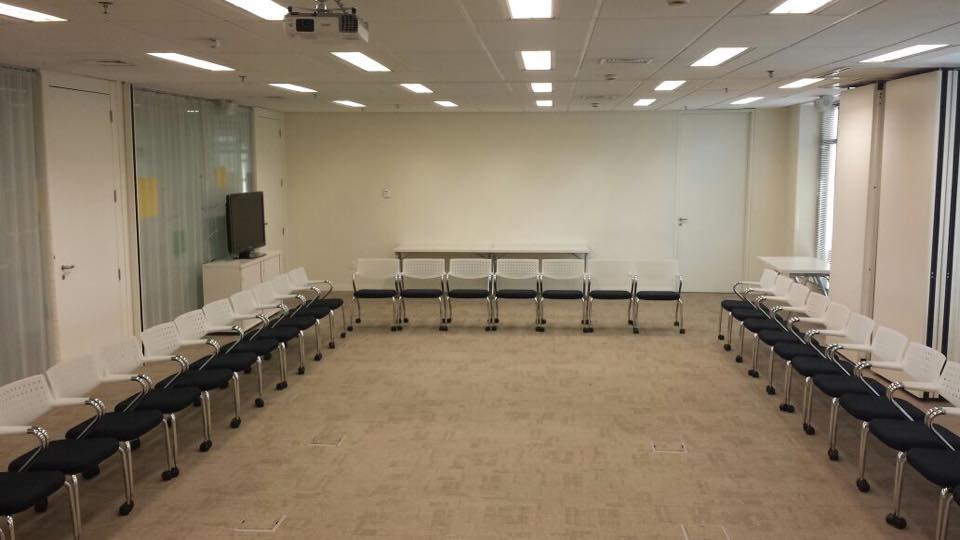 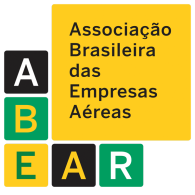 Demoiselle  + Concorde
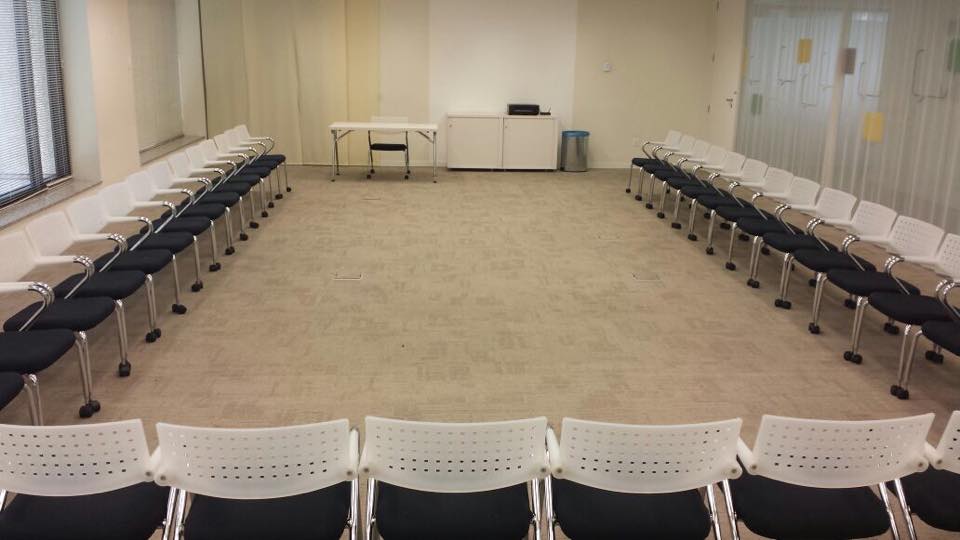 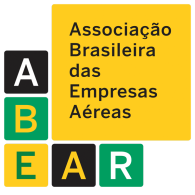 Demoiselle  + Concorde
Salas Junkers (pequena)
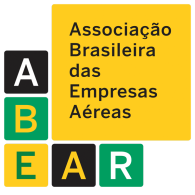 Equipamentos

TV 47 polegadas
25 pontos de tomadas
Entrada HDMI
® Copyright 2016 ABEAR
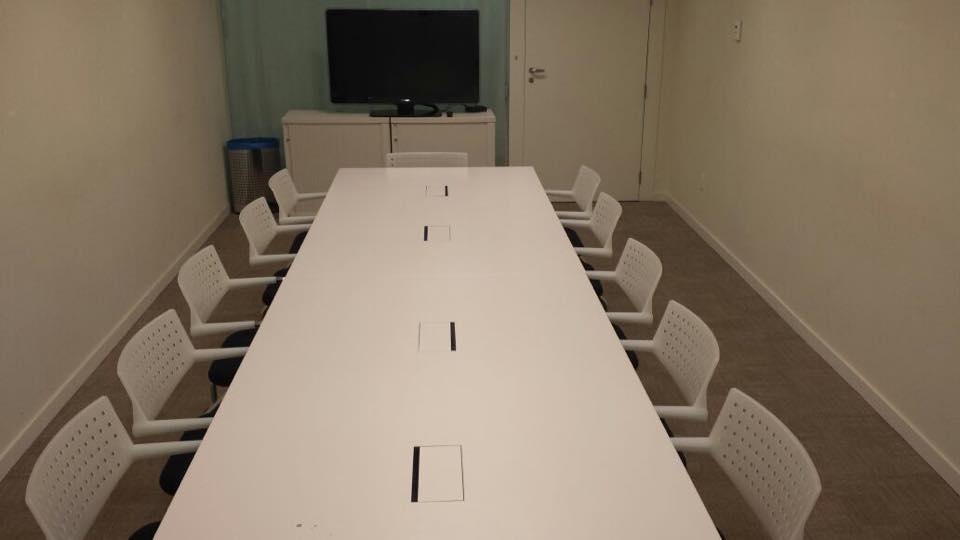 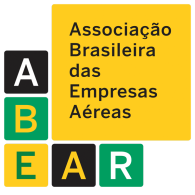 Junkers
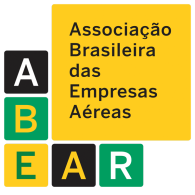 Materiais

Púlpito de acrílico
2 porta-banners tradicional
6 porta-banners X
1 flipchart
Internet com capacidade de 50MB de download
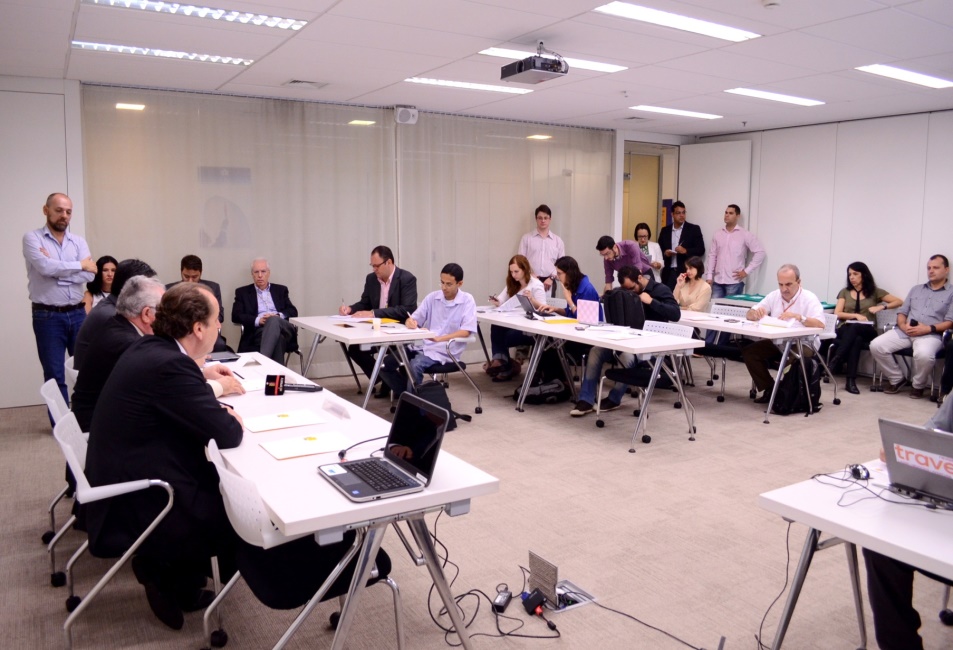 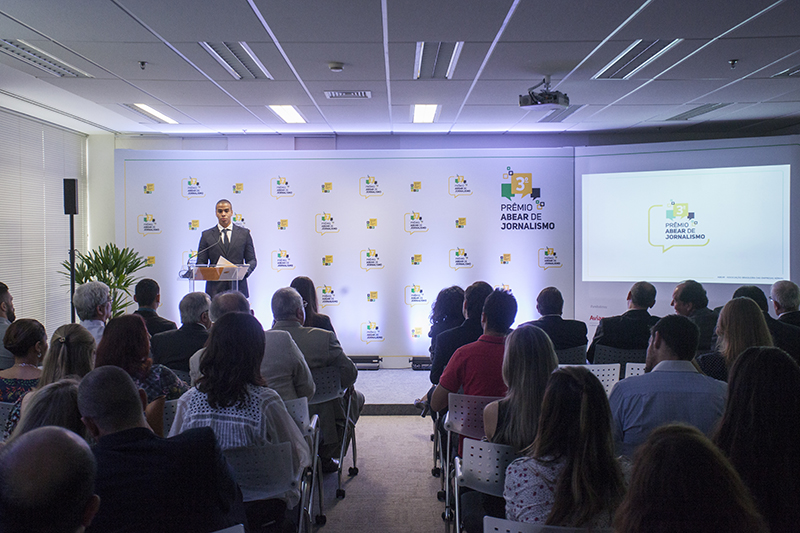 Dados e Fatos – 30 pessoas
3º Prêmio ABEAR de Jornalismo– 60 pessoas
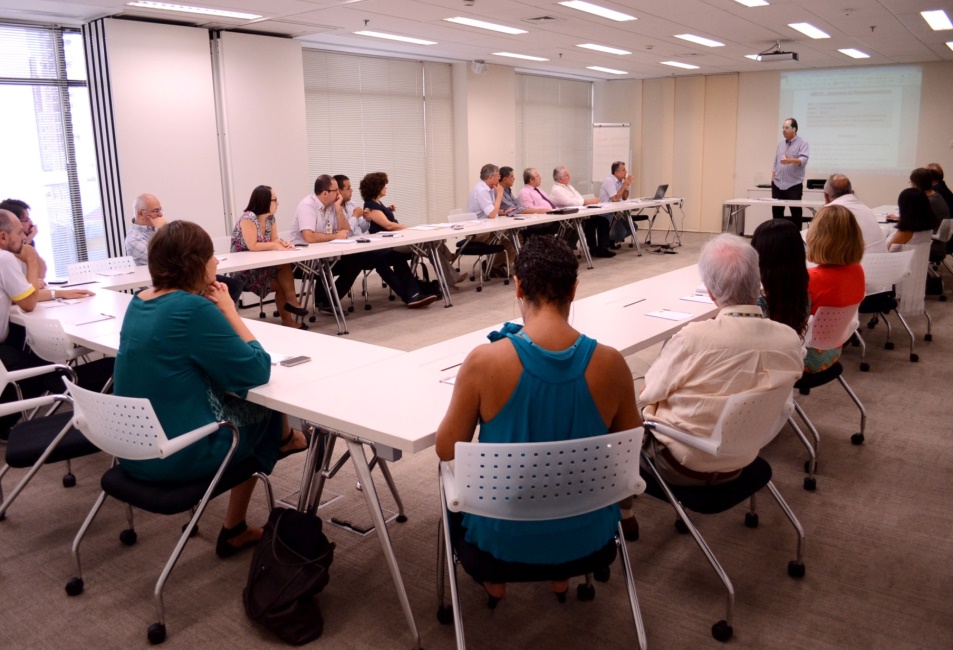 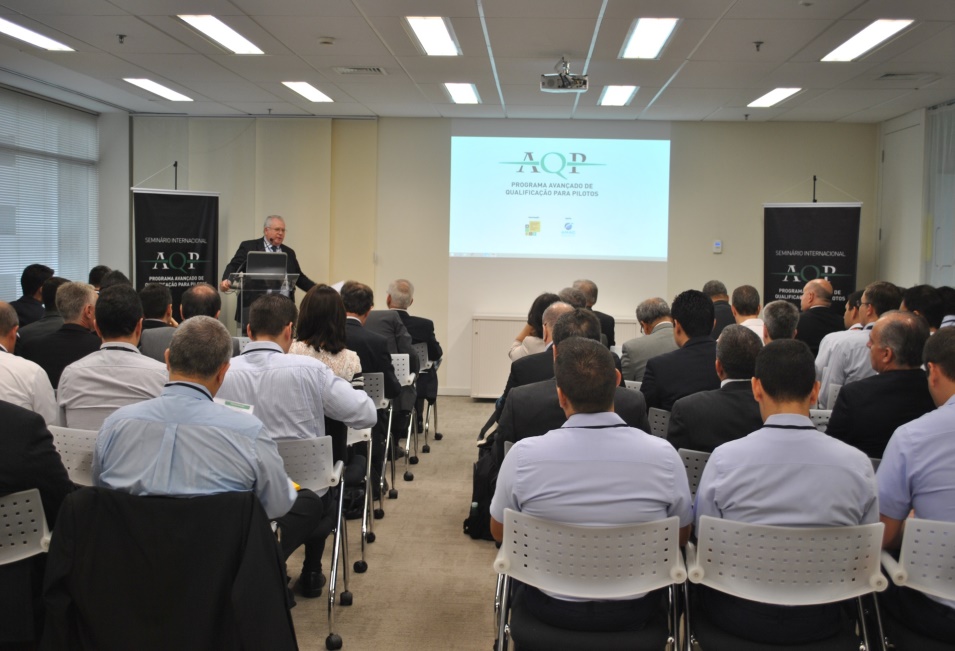 Workshop AQP – 45 pessoas
Reunião de Planejamento – 25 pessoas
Orientações
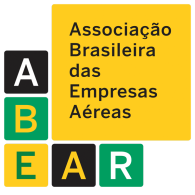 Para uso da copa:
Equipamentos elétricos: todas as tomadas são 220v.
Não é permitido utilizar gás.
Não é permitido utilizar transformador.
Temos disponível: microondas, geladeira, cafeteira, pia e uma bancada de trabalho.
Gerais:
Para carga e descarga o estacionamento é gratuito e tem tolerância de 15 minutos.
As despesas com estacionamento são de responsabilidade do fornecedor/cliente.
Para grande quantidade de material, favor informar previamente.
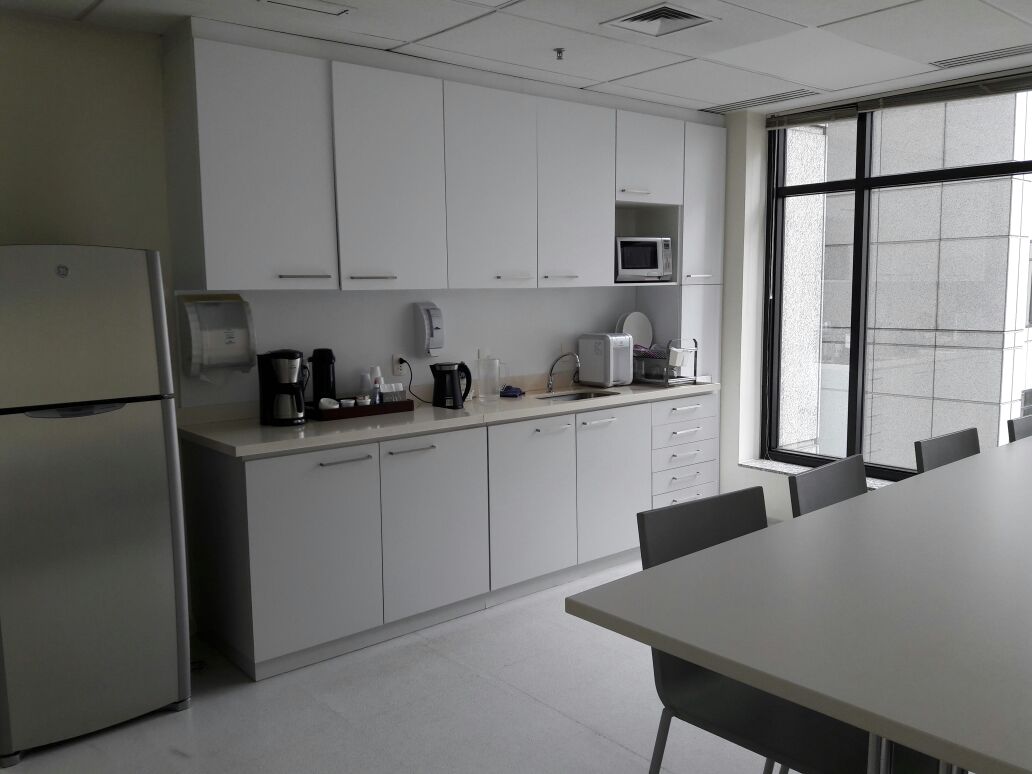 Copa
Favor informar em caso de contratação de fornecedor externo, para consulta
do Manual de Orientação.
® Copyright 2016 ABEAR
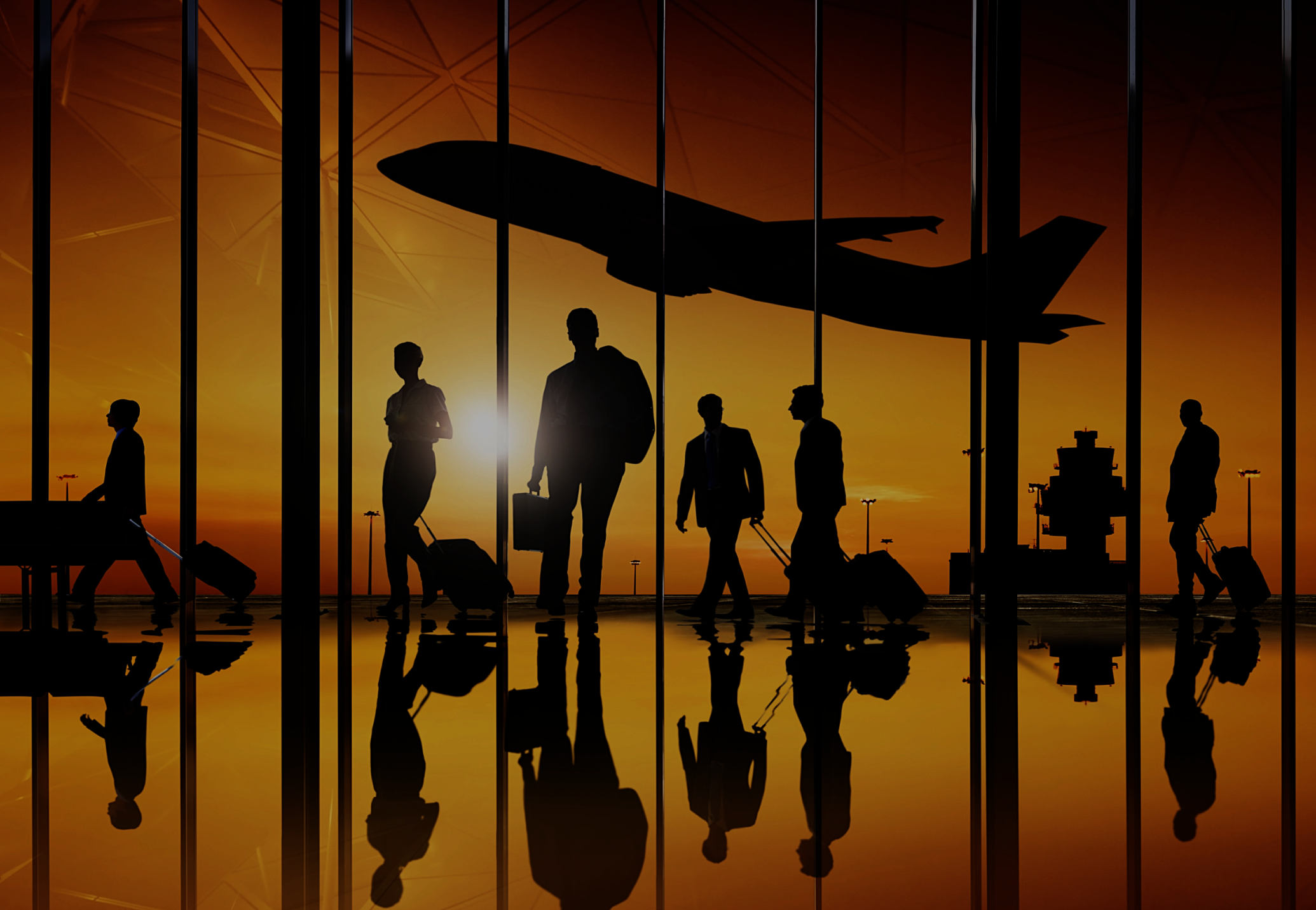 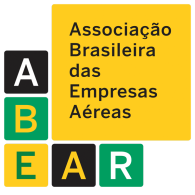 Contatos para reserva:
(11) 2369-6007marilene.sales@abear.com.breventos@abear.com.br
® Copyright 2016 ABEAR